End Emotional Eating Roundtable and Tell-All Event
How To Finally Stop Bingeing and Stress Eating 
So You Can Lose Weight And Be Happy :)
With Neely Quinn, ICNT
www.neelyquinn.com
Who I Am
Thank you for joining me tonight and welcome!
Certified Integrative Clinical Nutrition Therapist
Practicing since 2005
Formerly with PaleoPlan.com, now at NeelyQuinn.com 
Wrote The Complete Idiot’s Guide to Eating Paleo
Host of the Women’s Weight Loss Solution Online Conference
But More Importantly…
I used to be overweight and very unhealthy. 
Food was my “boyfriend” and I overate at every meal.
I had binge days/weeks - couldn’t control myself
Afterward I’d purge through deprivation and exercise
Stopped the cycle finally - I’ll tell you how
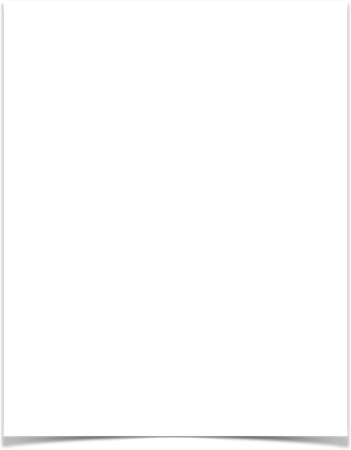 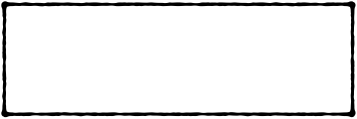 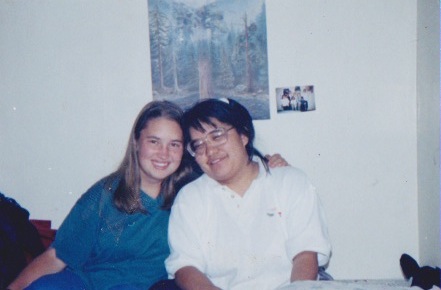 BEFORE
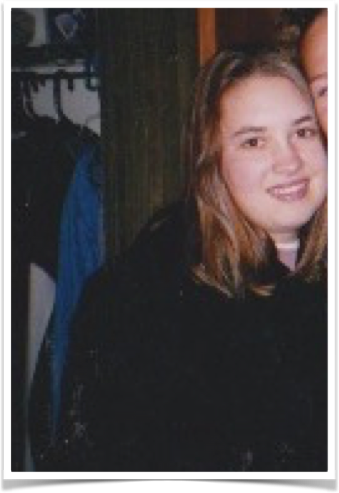 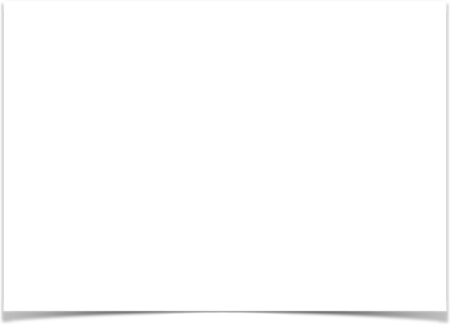 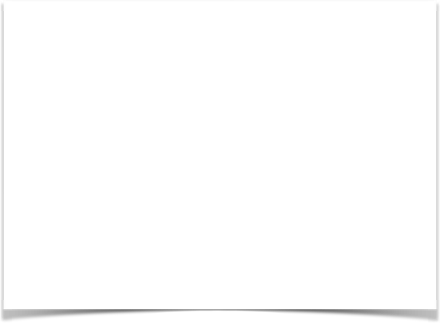 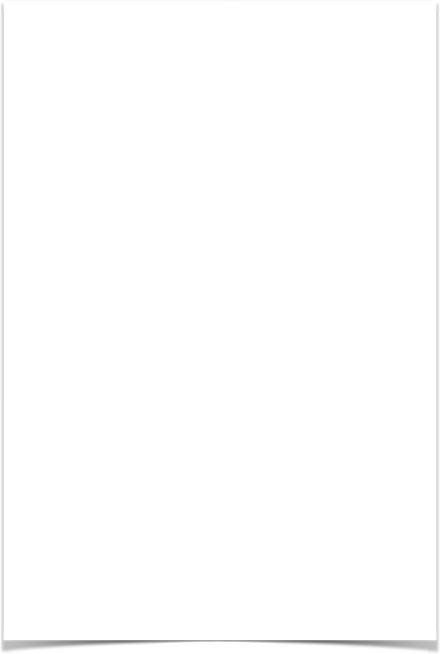 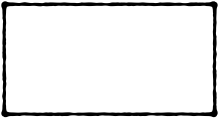 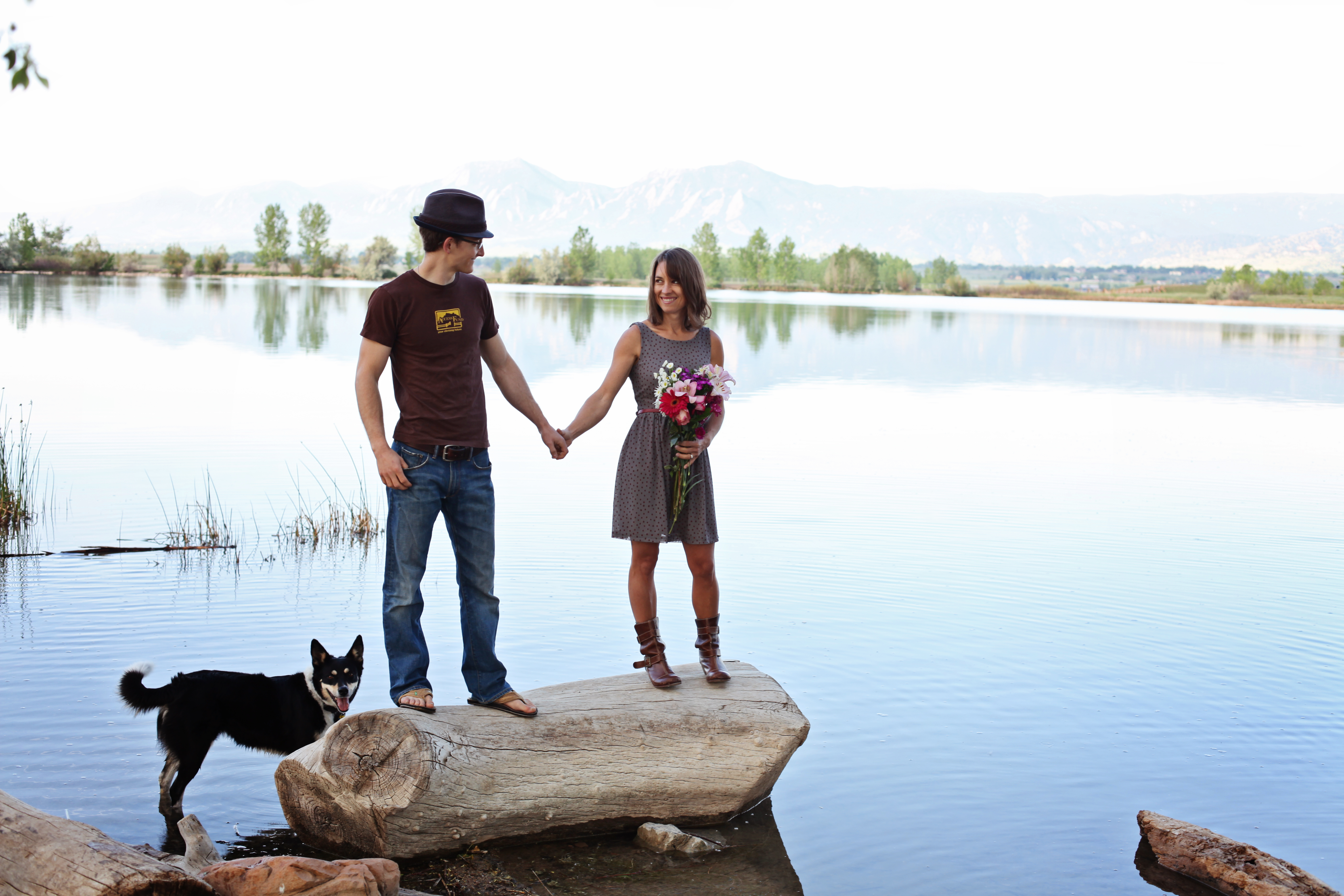 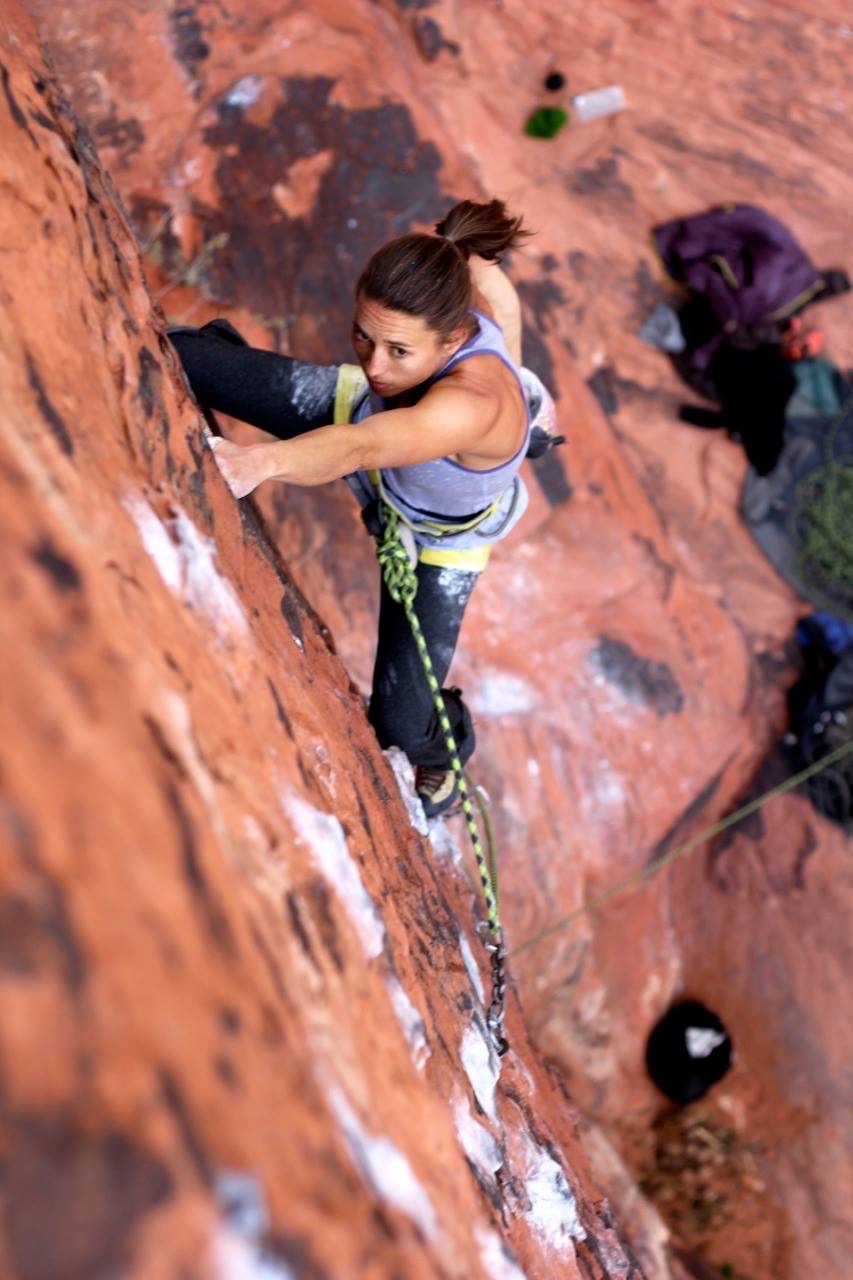 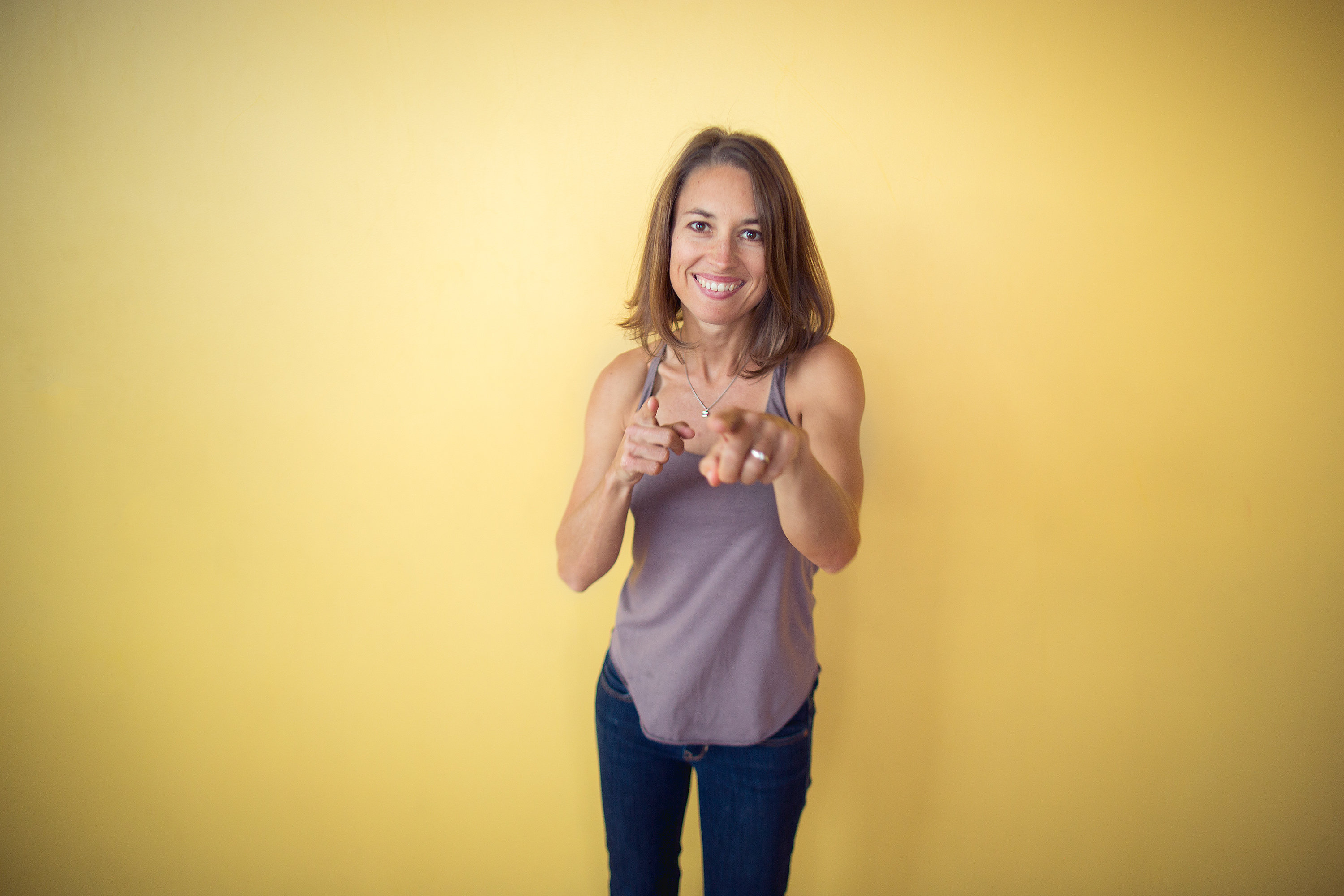 NOW
Today’s Agenda
Emotional Eating - What It Is
12-Step Process for Ending Binge Behaviors and Sugar Cravings
Carbs for Athletes, Carbs for Everyone
Q&A for 30 minutes
Thursday we’ll do the big 2-hour Roundtable!
Please take notes and answer questions on paper throughout
What Is Emotional Eating?
What Emotional Eating Is
Eating due to a need for emotional comfort rather than because you’re hungry (aka bingeing, stress-eating, etc)
Could be sad, angry, frustrated, lonely, ashamed, nervous, bored, etc
Example: frustrated at work, with kids, in a fight with husband and want comfort. Food is comfort, especially sugar. Buy box of cookies, make pan of brownies, eat them mindlessly.
Don’t necessarily even need to be overeating…
Are You An Emotional Eater or Binge Eater?
Feel guilty before, during, and/or after eating
Eat so much you feel overly stuffed regularly
Mindlessly reach for food in times of:
stress
boredom
anger
sadness
Are You An Emotional Eater or Binge Eater? (cont)
Just. Can’t. Stop. Eating. no matter how much your brain wants you to
Think about food so often that it distracts you from normal life
Do deprivation diets (low-carb, low-fat, low-cal), then find yourself starving, cranky, bingeing
Are You An Emotional Eater or Binge Eater? (cont)
Hide food wrappers (or sneak away) because you don’t want anyone to know
Choose unhealthy (in your opinion) foods in times of stress
Get some emotional relief from eating certain foods (or amounts of food)
Have intense, overpowering sugar cravings
Common Rationale
"There's nothing else I can do to calm down when I'm upset."
"I deserve to eat when I'm upset.”
“My diet isn’t working anyway - why bother eating healthy?”
“I lost some weight - now I’m going to reward myself [with this entire cake, etc]”
“There’s nothing else in my life that I enjoy - may as well eat.”
Ways We Learned to Associate Food With Emotions
Food As Reward & Soothing
Blame this one on our society, our parents, our grandparents, teachers, etc…
Soothing Ex: You fell down and hurt your knee so mom bought you ice cream
Now when something goes wrong, you self soothe with food 
Reward Ex: You got straight A’s so mom bought you ice cream
Now when you do something “good”, you reward yourself with food
Food As Punishment (Scenario 1)
If parents made you “clean your plate” as punishment for bad behavior, you may develop poor eating behaviors:
eating when you’re not hungry
eating when you’ve done something “bad” and you feel guilty and ashamed
Food As Punishment (Scenario 2)
Alternatively, parents don’t give you food (“No dinner for you tonight!”) because of bad behavior
Depriving yourself of food when you’re “bad”
Other purging behaviors (vomiting, overexercising, laxatives)
Overeating in rebellion of this rule
Starving Children In Africa
Parents say that you have to finish everything on your plate because others aren’t so fortunate
Feel guilt for not eating everything on plate
12-Steps To A Healthy Relationship With Food
AKA How to Stop Feeling Like 
A Heroin Addict In The Kitchen
1 Goal Setting
2 Take Stock
3 Find Motivation
4 Binge Objectively
5 Emotional Awareness
6 Hunger Awareness
7 Stop Sabotaging
8 Plate Behaviors
9 Accept Hunger
10 Remove Crack
11 Fix Blood Sugar
12 Repeat
Step 1: 
Set Goals
What Are Your Goals?
Must have a goal if we’re going to change our behavior with something so huge
Weight loss?
Feel better - stop symptoms of binge foods
Mine were to lose weight, climb better, feel more comfortable in my clothes, feel more in control
Write yours down and be specific
Step 2: 
Take Stock of Current Situation
Taking Stock
Easy to ignore the details, allows you to keep behaving the same way
Allow the details in with as little judgment as possible
Weight, body fat %, measurements
Health status
Current caloric intake (HONESTLY)
Current carbs, fat, protein intake
How often are you binge-ing or eating due to stress?
Put It In The Record
Get a journal and record all of those statistics and how you feel right now
Talk to someone (friend, partner, therapist) about how you feel about your health, diet, eating behaviors 
Use MyFitnessPal.com or MyPaleoPal.com for a week
Find out how much you SHOULD be eating
Step 3:
Find Your Motivation
What Is Your Motivation?
Be healthier so you can play with your kids/grandkids
Perform athletically at your best
Feel sexy
Feel less like a crack addict around sugar
Inspire people around you
Other Possible Motivators
Taking care of yourself instead of everyone else
Finally feeling worthy of good health 
Being elevated spiritually by good health and clean diet
Looking in the mirror and loving what you see
Fitting into favorite clothing again
Step 4: 
Binge Objectively
Giving Yourself Permission to Binge
When you feel like bingeing, choose to binge.
 Instead of, “I don’t want to and I really shouldn’t, but I guess this is happening now…,” it’s “I want to binge and I’m going to enjoy the hell out of this.”
I used to announce it to my husband - all out in the open.
No secrecy, no shame, it’s your choice - not something your body is driving you to do
Discharges the emotional “naughty” and rebellious nature of it.
Next time it’s not as tempting.
Why We Feel Guilt In The First Place
Actually quite a natural thing to do, evolutionarily
Often we feel like we’re rebelling against something or someone and the rebelling causes guilt
We’re told certain foods are bad so feel guilty eating them
Didn’t do anything to “deserve” the sweets you’re bingeing on
Maybe bingeing because you feel bad about your behavior and parents used to punish you by depriving you of food 
Guilty because you know this binge will make you gain weight
Should We Feel Guilty?
No, we’re allowed to eat whatever we want, technically.
Just have to get it straight what WE WANT. Sometimes we confuse what we we want with what we shouldn’t have.
Guilt keeps binge cycle going
Binge Cycle
Binge 
Guilt
Deprivation/Purge/Punishment
Natural cravings due to deprivation
Binge
Guilt
And So On…
Be A Fly On The Wall
When you do this binge-by-choice, be a casual observer - no judgment.
How do you feel throughout?
How do you feel afterward?
How is this benefitting you? 
How is this hurting you?
Step 5: 
What Are You Hungry For?
Getting To Know Your Hunger
Before each time you eat, ask yourself these questions:
Am I hungry?
How hungry am I?
What is my body craving? (Different than mind)
Check In With Hunger Often
If you decide you’re indeed hungry and you get something to eat…
Check in every couple bites. Stop eating and ask yourself if you’re still hungry or just eating to eat.
Put the food away when you’re no longer hungry. (Not when you’re stuffed - just no longer hungry.)
You’ll get to know the difference between hungry, satisfied, and stuffed as time goes on.
If You’re Not Actually Hungry
Celebrate! You’ve just made a huge leap forward, recognizing that you want to eat, but you’re not actually hungry!! 
Major first step.
What To Do Instead of Eat
Commit to the following if you want to eat because of anxiety, loneliness, shame, boredom, etc:
5 Deep Breaths
Take a walk (even 2 minutes is helpful)
Drink a glass of water
Sit and think about why you’re upset instead of stuffing it
Ask yourself if eating will help the problem
What To Do Instead of Eat (cont)
Take out the emotion in a more appropriate way
Exercise
Talk to a friend, mom, confidante
Fix the problem 
Journal about it
Art or other hobby to express yourself
Commit To Trying Something Different
Knowing that if it fails, you can eat instead. 
This is a process and you’re not going to be perfect right away. 
You don’t want to feel like you don’t have a choice about it - that’s what got you into this in the first place (feeling like you couldn’t choose to NOT eat)
Eventually, if you can stay objective and non-judgmental, you will begin to make better choices for yourself
Step 6:
Psychotherapize Yourself
Get To The Root Of The Problem
You may or may not need a therapist for this
Often an underlying issue that makes people binge
Common Root Problems
Don’t feel worthy of feeling good or looking good 
Don’t want to get hurt in relationship, so make yourself unattractive
You were told you were a failure, you believed it, so being overweight just makes sense for a “failure”
Afraid of success & getting attention from people
Is There A Person Who Is Holding You Back?
Did your mom, dad, brother, spouse, etc tell you that you’ll “never get it right” or some other degrading comment? 
Now you feel like a failure and you “can’t” stop the bingeing and get healthy
Can you have a conversation with that person and tell them how it’s affecting your life?
Even an imaginary conversation (alone but out loud)?
Ask yourself if their opinion is worth your health…
Is There A Situation Holding You Back?
Many people have traumatic sexual experiences, and then make themselves less desirable by gaining weight.
Ask yourself if this is a valid coping mechanism and if it’s serving you well. 
Even though trying to avoid negative attention, you might actually get negative attention because of the fact that you’re now overweight
My Issue Was Thinking I Would Starve
Don’t know why - I’ve never gone hungry
Somewhere in the back of my mind I thought I’d never get food again, so may as well eat up 
Maybe a past life thing
Rock Ritual
I do a rock ritual whenever I’m trying to let go of beliefs or fears that are holding me back.
I go to a body of water (doesn’t matter how small), pick up some rocks. 
For every rock, there is a belief that is not serving me (“I will never get food again after my next meal,” etc)
Say the belief out loud, throw the rock in the water, watch it disappear.
Hindering Beliefs
I have to be like my community or I won’t be loved.
I don’t have the energy or time to make changes.
I’ll never succeed.
If I don’t succeed now, people won’t love me.
I don’t deserve to feel and look healthier.
I can’t control my own behaviors around food.
Self fulfilling prophecies.
What Then?
When you figure out the root cause, often just saying it out loud and thinking about it objectively will help you see that it’s irrational or not serving you. 
Paradox ex: Protecting yourself from finding a relationship when all you really want is a spouse and family
Feeling Deprived
Feeling deprived on a low-carb, low calorie, Paleo/Primal diet. 
You become resentful, which causes rebellion, which causes bingeing (“Screw this - I feel like I’m in jail!”)
Feeling deprived makes people feel like victims. (“Poooooor me. I can’t eat that cake anymore like everyone else…”)
You Are Not A Victim of Your Diet
YOU’RE in control of what you eat - nobody is making you change the way you eat.
Eating Well Is Empowering
The feeling of deprivation comes from comparing your situation to others’ - or to your old situation.
If this new situation is helping you feel and look better, who cares what anyone else is doing?
You May Actually Be Depriving Yourself
Are you actually not eating enough food and you’re starving all the time?
Are you not getting enough carbohydrates and your energy is low?
Some people just need more carbs - thyroid, adrenals, mood
Are you never having anything sweet after a lifetime of sweet things? 
It doesn’t have to be all or nothing. Make some changes to make it sustainable.
Emotional Eating Coach
Institute for the Psychology of Eating in Boulder
Marc David, Emily Rosen
Become a coach or find a coach on the website
psychologyofeating.com
Step 7:
Stop Sabotaging Yourself
Self Sabotage Situation 1
When I’d see my weight had gone down, something would click and I’d binge.
All the self control and calorie counting, etc. was for that reason - to see the scale change. 
So when I saw it, my mind said, “Ok - great work! You’re done!” 
Have to reason with yourself. Talk it out. You’re not done.
Self Sabotage Situation 2
Someone says, “Oh, have you lost weight?” and you go and binge.
Same thing here - your mind says you’ve succeeded in your goal and you’re done. 
You’re not done.
Self Sabotage Situation 3
You “cheat” a little at a restaurant or at a friend’s and even though you’ve been having success, you just say, “Screw it!” and fall off “wagon”. 
May be physiological response to certain foods. 
Same old voice: “I can’t do this. I’ll never succeed. I just messed up - may as well just quit.”
It’s not a black and white situation. Take it in stride, learn from it, and move on. You’re not a failure.
Step 8:
New Plate Behaviors
Push Plate Away When Satisfied
Hardest part can be pushing plate away 
Starving children in Africa, think you’re going to starve if you don’t eat ALL THE FOOD
As experiment, knowing you can take it back if you want it, push your plate away when you think you’re full.
After a couple minutes, if still full, put food in tupperware and save for later.
This was a very novel concept for me…
Don’t Put As Much On Plate
Put 3/4 as much as you normally would, knowing you can go back for seconds if you’re still hungry.
If it’s not in front of you, easier to not eat it.
Eat Non-Toxic Food As Often As Possible
By toxic, I mean things that make you have symptoms
Most common offenders: gluten, dairy, soy, corn, refined sugar, all grains
Experiment to see what’s affecting you
Often when you’re eating foods your body can’t digest and assimilate, you’ll get cravings because you’re not actually getting the nutrients you need.
Rule of thumb: If it makes you sick, eat it as seldom as possible.
What To Eat Instead
After you figure out what your body reacts negatively to, sub out those foods with others that don’t hurt you.
Gluten -> gluten-free grains
Grains -> veggies, coconut flour, tapioca flour, etc
Dairy -> coconut milk, daiya, nutritional yeast
Soy -> almond milk, coconut milk, meat
Sugar -> raw honey, coconut nectar, molasses, etc
Step 9:
Make Peace With Hunger
It’s Ok To Be Hungry Sometimes
We’re told by society to eat enormous portions, snack all the time
It’s actually good for us to be hungry sometimes.
Secrete growth hormone - fat loss, muscle gain
Begin to feel true hunger pangs - very clear signs
I was afraid of being hungry…
Step 10:
Remove The Crazy Making Foods
Yep, Remove Them
Crazy-Making Foods = Foods that you can not resist, that make you feel like a ravenous animal
Mine was chocolate
Often you’re actually sensitive to those foods, and I was for sure.
Removed it from my diet - no more acne, no more ocular migraines, no more crazy.
What Is Your Crazy Making Food?
Could you live without it? (The answer is yes.)
As with drug addicts, you can’t expect them to get over their addiction if they just keep using.
Same thing. 
Sorry…
Common Crazy-Making Foods
Gluten and grains in general (so addictive!)
Refined sugar
Dairy
Coffee
Chocolate
All things you hear people say they “can’t live without”
That’s a good sign you should live without it for a while.
Step 11:
Fix Blood Sugar, Fix Sugar Cravings
Low Blood Sugar Causes Cravings
Because your body is actually craving sugar.
Senses a dip in glucose and brain goes into danger mode.
That’s why it feels so overpowering sometimes - like you can’t stop your body from eating sugar.
How To Fix Blood Sugar Imbalances
The higher your blood sugar spikes, the lower it will drop (causing more intense cravings)
Sugar
Coffee
Gluten and grains (reactive hypoglycemia)
Eat Regular Meals
Skipping meals in order to lose weight usually just backfires 
Your body knows what it wants and it’ll make you eat later to compensate.
When you’re first starting to heal blood sugar, it’s helpful to eat a lot of (4-5) small meals thru day
Eventually, you’ll be able to eat only 2-4
Eat Regular Meals (cont)
It’s counterintuitive to eat “so much” every day, but alternative is bingeing and intense sugar cravings
You’ll end up eating more food if you don’t eat regular meals
Bingeing usually happens at end of day, right?
Eat Balanced Meals
Everyone has their own version of “balanced”, depending on body type, activity level, etc.
If you skimp on protein, fat, or carbs, your body will crave it
We usually sense cravings as sugar cravings
Get ahead of those by eating carbs, fat, protein every meal
Eat Dinner For Every Meal
Sugary breakfasts (even Paleo versions) will not carry your through the day
Crash and burn at 11am, 3pm, 8pm because no protein and fat to slow insulin response
Eat protein (meat, eggs, or tempeh if veg), veggies, good fats at every meal.
If active, add in starch, fruit, natural sweeteners regularly
How Many Carbs Per Day?
Could do entire class on this
Start at 100g, see how you feel, go from there
If active, you’ll probably need more than that - experiment (sweet potatoes, tapioca, fruit, honey, plantains, etc)
Monitor in myfitnesspal.com or mypaleopal.com
Caffeine And Blood Sugar
Caffeine spikes blood sugar then drops it super low
Same as sugar
So same effects - low blood sugar causes cravings
Ever notice when you have a sugar craving, you can drink coffee and it goes away? And then hour after you have coffee you have more cravings?
Consider Stopping Caffeine
I know this is a big deal
But it can REALLY help
Try it for 3 weeks just to see if it’s affecting your cravings, mood, energy, sleep, digestion, headaches, etc.
Sleep and cravings
Step 12:
Repeat
This Is A Process
You’re going to go through this a few times
Be kind to yourself
Be patient
Accept where you’re at
Don’t let the guilt get the best of you
Quick Recap
1 Goal Setting
2 Take Stock
3 Find Motivation
4 Binge Objectively
5 Emotional Awareness
6 Hunger Awareness
7 Stop Sabotaging
8 Plate Behaviors
9 Accept Hunger
10 Remove Crack
11 Fix Blood Sugar
12 Repeat
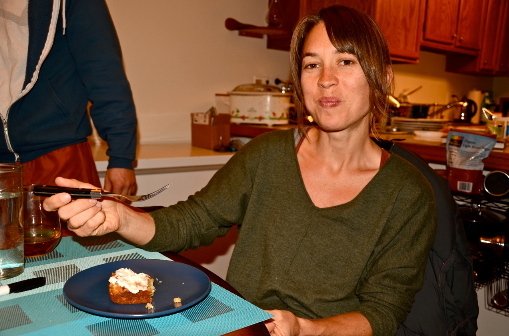 Eating a reasonably sized portion…
SUCCESS!!
Roundtable Event
All about you.
Share your emotional eating issues and we’ll all give you feedback and advice.
6:30-8:30pm MDT This Thursday
Q&A
Press *2 to “Raise Your Hand”